SEJT- ÉS SZÖVETTENYÉSZTÉS
2
SEJTTENYÉSZTÉS
A  sejtek szervezeten kívüli, in vitro 
(=üvegben) szaporítása
ELŐNYEI:
 Jól definiált és módosítható   
  környezet
 Meghatározott sejttípusok
 Nagy mennyiségű sejt nyerhető
 Sok sejtfunkció  vizsgálható
TÍPUSAI:
 Primer tenyészet
 Sejttörzs
 Sejtvonal
2
SEJTTÖRZS
Primer tenyészetből ered
tápfolyadék
Sejtek
 kiültetése
Sejtek 
izolálása
Szövetdarab
=explantátum
tenyésztőedény
sejtek
A letapadt sejtek osztódnak és növekednek
Tápfolyadék szükséges a növekedéshez
50-100 osztódás után a sejtek meghalnak
6
SEJTVONAL
Halhatatlan, immortalizált
 Genetikai hibák (aneuploidia)
 Kontaktgátlás elvesztése
 Korlátlan növekedés
 Csökkent adhéziójú, esetleg szuszpenziós  
  tenyészet
 Egérben tumort képezhet 

 Vagy transzformálódott sejtekből ered
  (spontán vagy karcinogének, vírusok, 
  besugárzás révén) pl. 3T3 21F vonal, CHO
 Vagy tumorból származik pl. HeLA vonal 
   - méhnyakrákból származó (Henrietta Lacks, 1951)
7
HeLa monolayer
          sejttenyészet
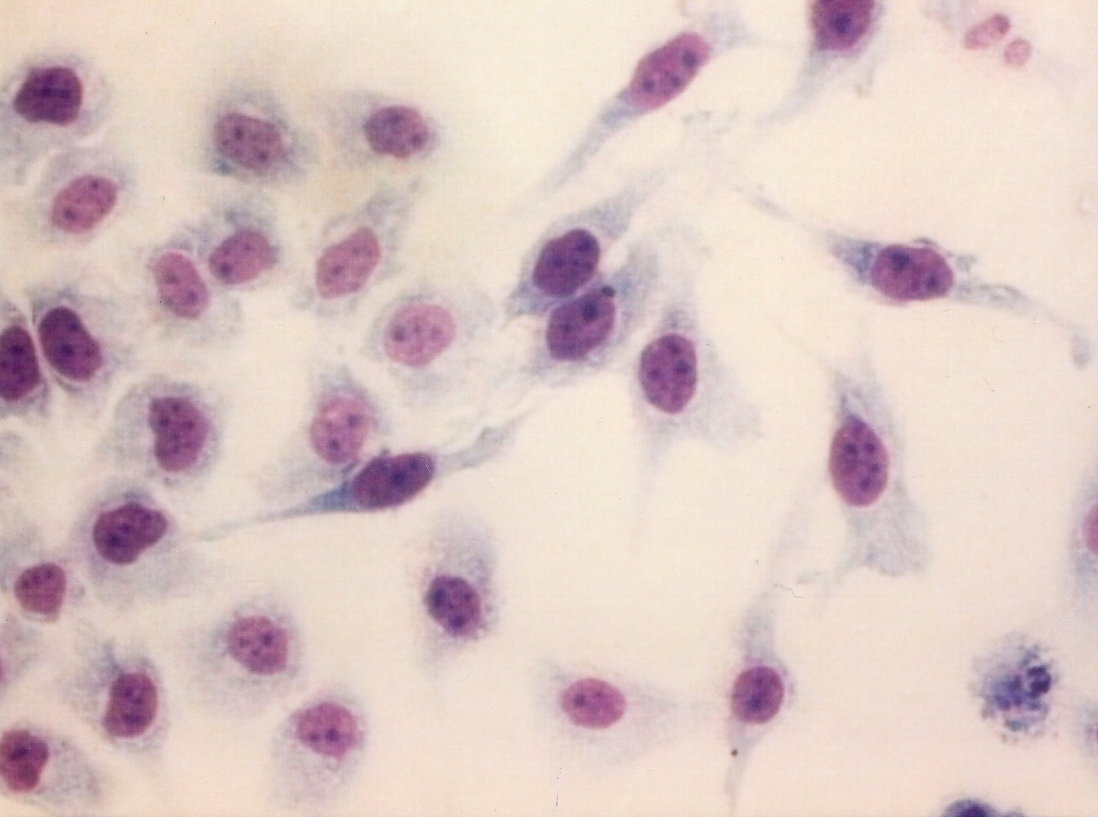 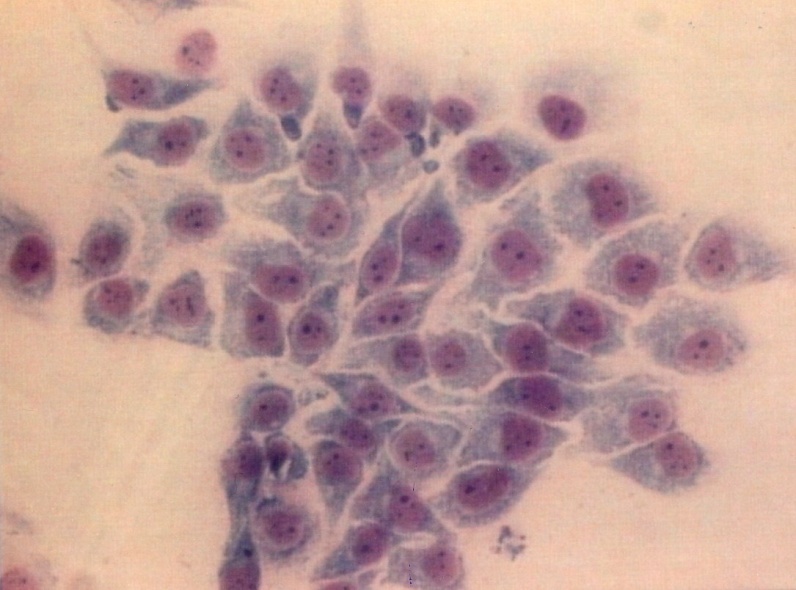 Egymásra 
nőtt sejtek
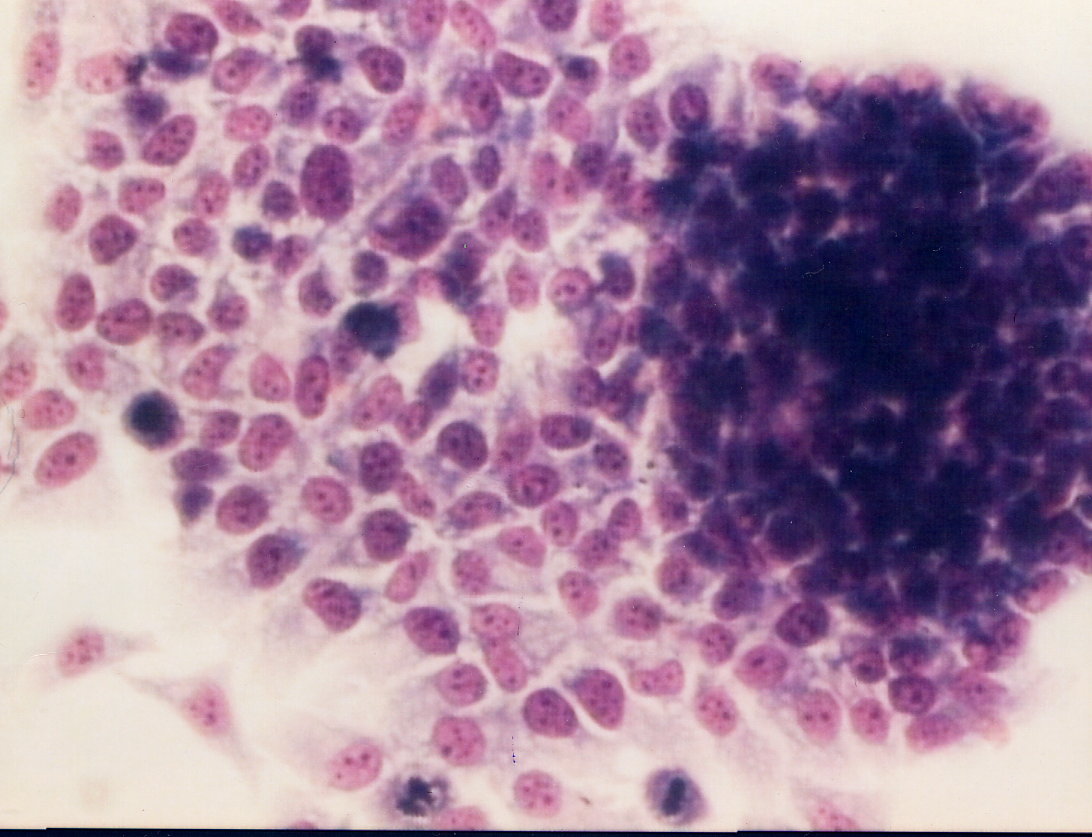 A sejtmorfológia változik a denzitással!!
12
OLDOTT ANYAGOK
 Tápfolyadék
 Szérum
 Hormonok
 Növekedési faktorok
 Letapadási faktorok
SEJTEK ÉS SEJTKÖL-
CSÖNHATÁSOK
Sejtkölcsönhatás:
 homológ = sejt denzitás
 heterológ = együtt-
 tenyésztés (co-culture)
Metabolitok és termékek
 autokrin és parakrin hatás
Anyagcsere ráta
OPTIMÁLIS KÖRNYEZETI
 FELTÉTELEK
MÁTRIX KÖLCSÖNHATÁSOK
Tenyésztő felület pl. műanyag, 
  üveg, membránok, 
  mikrogyöngyök
Bevonat (coat)
 pl. kollagén, zselatin, 
 feeder layer (tápláló sejtréteg)
 Matrigel, Biomatrix
FIZIKAI PARAMÉTEREK
 Hőmérséklet
 pH (indikátor+puffer)
 Oxigén/Széndioxid konc.
 Páratartalom
 Ozmolaritás
 Statikus vagy dinamikus
  tenyészet
14
SEJTSZÁMOLÁS
Mit?
Összsejtszámot
Csak az élő sejteket – pl. tripánkék exklúzió után

Mivel?
Hemocitométerrel (Általában Bürker-kamrával)
Automatizált sejtszámlálóval
16
Automatizált sejtszámlálás
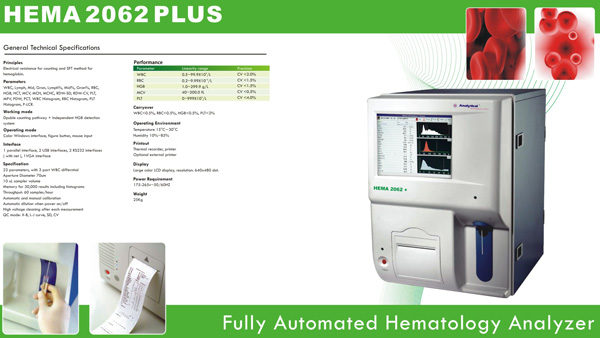 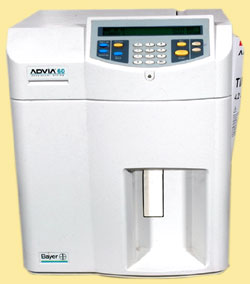 A mérés alapja:  vagy impedancia meghatározás
                            vagy fényszóródáson alapuló meghatározás
Különböző típusú hemocitométerek
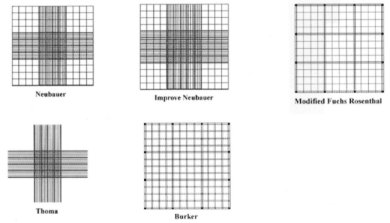 Neubauer
Tökéletesített  Neubauer
Módosított 
Fuchs-Rosenthal
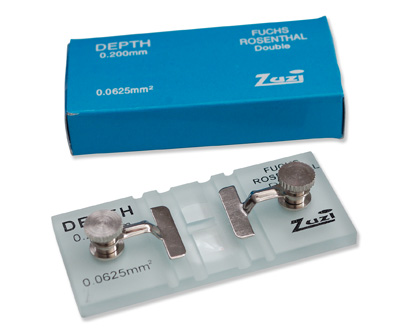 Thoma
Burker
17
TRIPÁNKÉK EXKLUZIÓ (KIZÁRÁS) = 
CSAK A HALOTT SEJTEK FESTŐDNEK
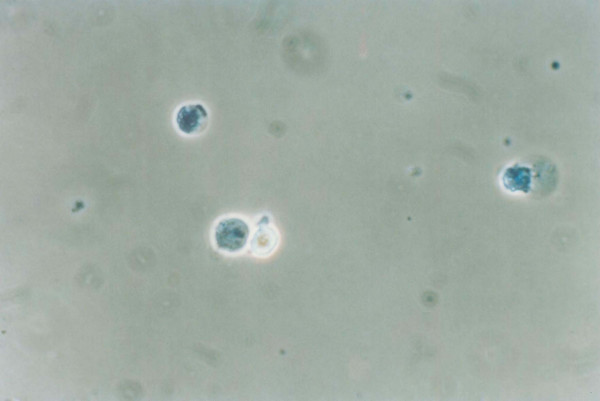 Élő sejt
Halott sejtek
H
H
18
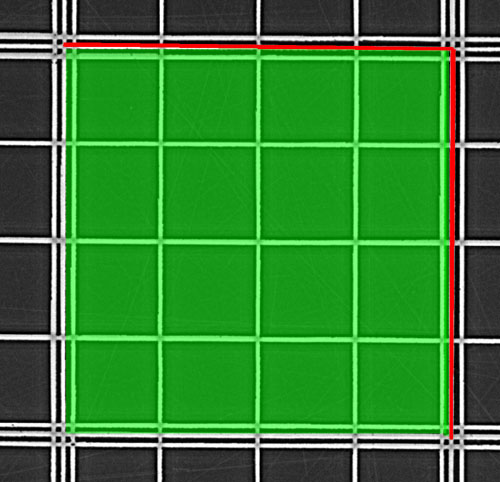 1 mm
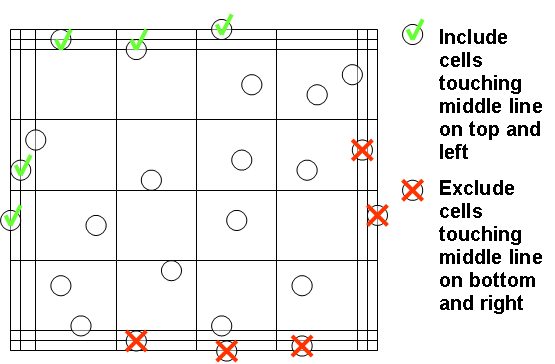 1 mm
Az 1 mm2-en számolandó sejtek
19
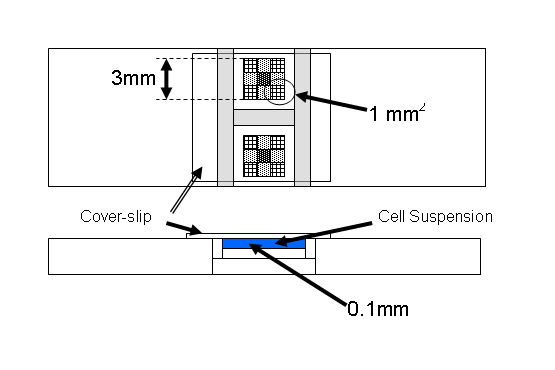 A 3 vonallal határolt négyzet össztérfogata = 
1 mm2 x 0,1 mm = 0,1 mm3  = 10-4 ml 
(= 0,1 cm x 0,1 cm x 0,01 cm =10-4 cm3 = 10-4 ml)
20
SEJTSZÁM VÁLTOZÁS AZ IDŐ FÜGGVÉNYÉBEN
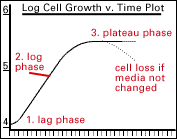 3. plató fázis
2. log
 fázis
tápcsere
 nélkül
sejtpusztulás
1. lag fázis
22
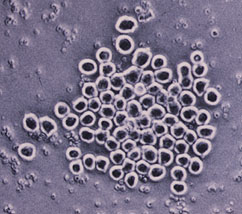 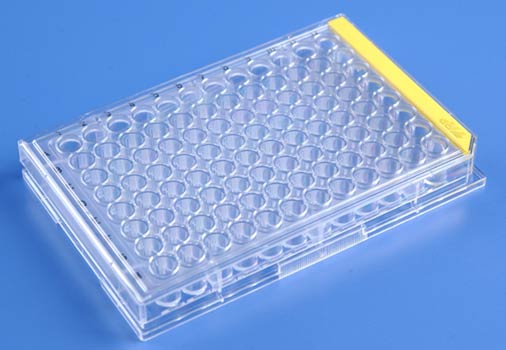 myeloma sejtek
96 lyukú plate
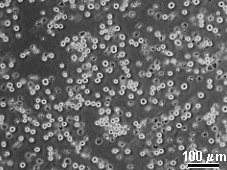 IgM termelő 4G12
 hybridoma sejtek
SZUSZPENZIÓS TENYÉSZET: 
nem letapadó, úszó, általában
hemopoetikus vagy erősen transz-
formált daganatos sejtek, 
nem igényelnek speciális felületet.
23
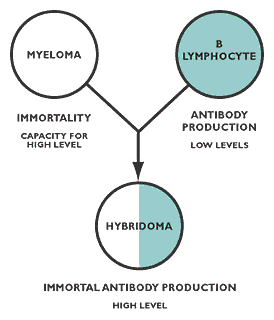 25
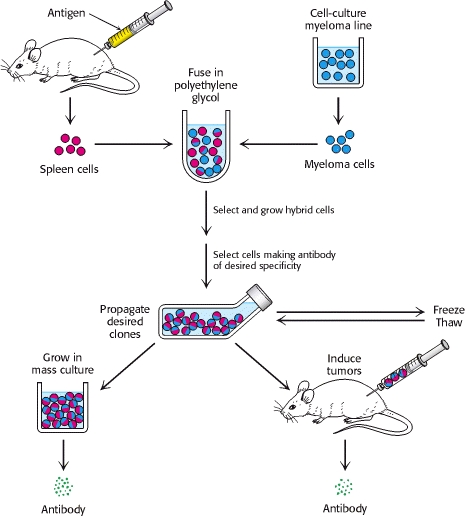 Antigén
Myeloma sejtvonal 
tenyészete
Sejtfúzió
polietilén
glikolban
Lépsejtek
Myeloma sejtek
Hibrid sejtek szelekciója 
és felszaporítása
A kívánt specifitású ellenanyagot
termelő sejtek kiválasztása
Fagyasztás
Visszavétel fagyasztásból
A kívánt klónok 
felszaporítása
Tumor-
indukció
Tenyésztés
in vitro
Ellenanyag
Ellenanyag
28
SPECIÁLIS TENYÉSZTÉSI TÍPUSOK
Feeder layer = Tápláló sejtréteg = sejtosztódásában
  gátolt, de még élő sejtek használata ES sejtekhez
 Tömegtenyészet (spinner flaskák, sejtgyárak, bioreaktorok stb.)
 Mikrogyöngyön való tenyésztés
 Szemi-szolid médiumban (elsősorban metilcellulóz tartalmú
  tápban) való tenyésztés hemopoetikus sejtekhez
30
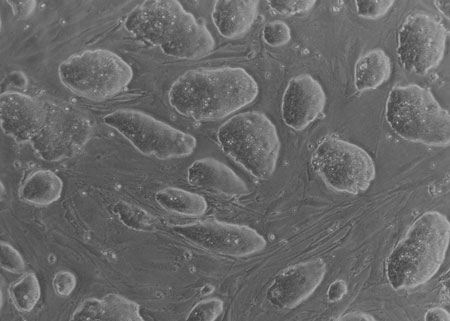 R1 ES sejtek fibroblaszt
feeder layeren
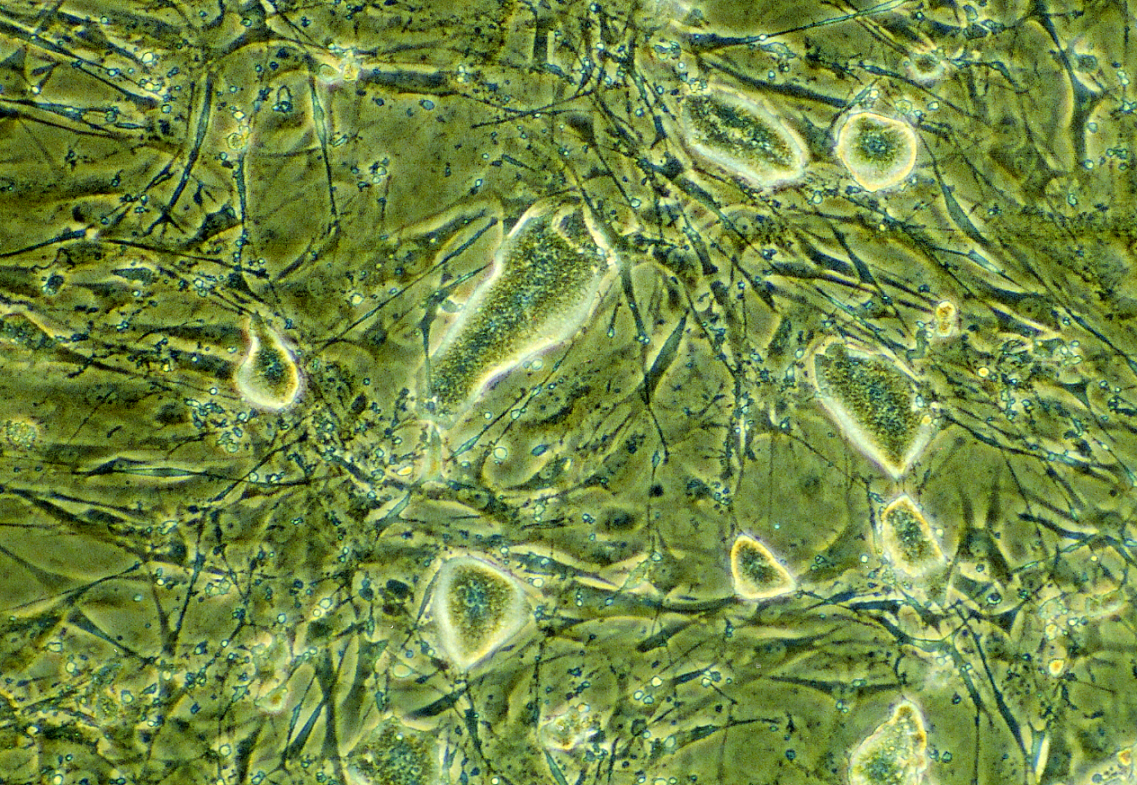 D3 ES (embrionális ős)sejtek
fibroblaszt feeder layeren
31
MIKROGYÖNGYÖN TENYÉSZŐ  SEJTEK
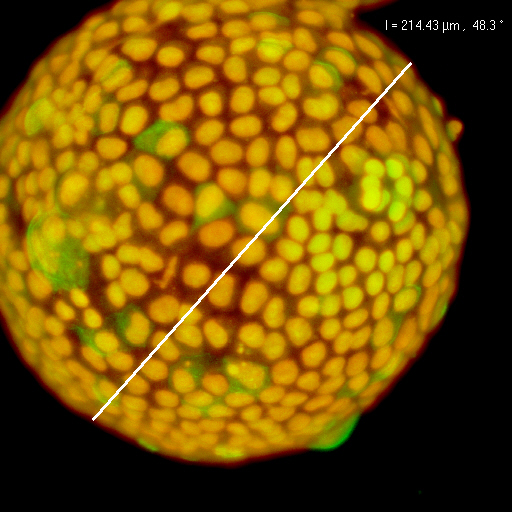 Sytox orange magfestés
32
Sejtgyár = cell factory
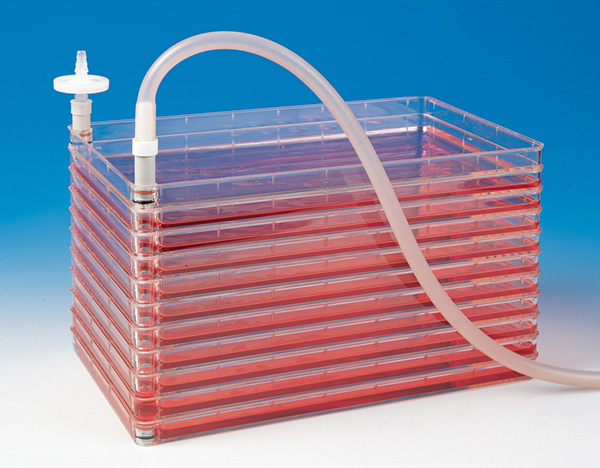 35
10 tenyésztőtálca, 6320 cm2 felület, 2000 ml tápfolyadék
SZEMI-SZOLID MÉDIUMBAN TÖRTÉNŐ TENYÉSZTÉS I.
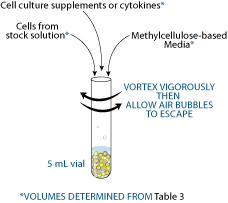 medium
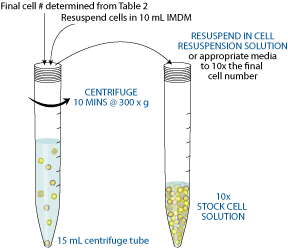 Szemi-szolid médium = metilcellulóz alapú 
fél-folyékony táp, nem engedi a sejtek 
aljzathoz tapadását, de biztosítja a 
tápanyagokat és utánozza a csontvelői 
környezetet, általában a hemopoetikus 
őssejtek tenyésztéséhez használják
36
[Speaker Notes: Table 2. Determining the approximate cell number needed for each 35 mm culture plate.Sample SourceFinal Cell Number¹Stock Cell Number (10x final)Enriched CD34+ Cells5.0 x 102 - 2.0 x 103 5.0 x 103 - 2.0 x 104 Cord Blood5.0 x 103 - 2.5 x 104 5.0 x 104 - 2.5 x 105 Peripheral Blood1.0 x 105 - 2.0 x 105 1.0 x 106 - 2.0 x 106 Mobilized Peripheral Blood1.0 x 104 - 5.0 x 104 1.0 x 105 - 5.0 x 105 Bone Marrow (low-density)1.0 x 104 - 5.0 x 104 1.0 x 105 - 5.0 x 105 ¹ Final Cell Number per 35 mm Culture Plate (or 1.1 mL media)Note: The cell plating numbers listed above serve as a reference only. Optimal cell plating concentration should be determined by each laboratory for each cell type. Table 3. Volumes necessary for experiments using 35 mm culture platees in duplicate or triplicate. HSC001HSC002HSC003, HSC004, HSC005For experiments Using Cell Samples InDuplicateTriplicateDuplicateTriplicateDuplicateTriplicateMethylcellulose-based media 
1.4 mL2.1 mL2.7 mL3.6 mL3.0 mL4.0 mLCulture supplements or cytokines1.6 mL2.4 mL0.3 mL0.4 mLNone*None*Cells0.3 mL0.45 mL0.3 mL0.4 mL0.3 mL0.4 mL*No additional culture supplements or cytokines are needed.]
BFU-E
CFU-E
Colony forming unit erythroid
Burst forming unit- erythroid
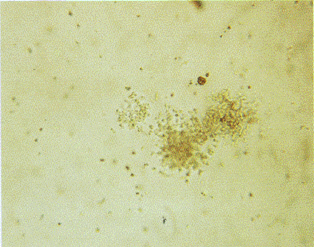 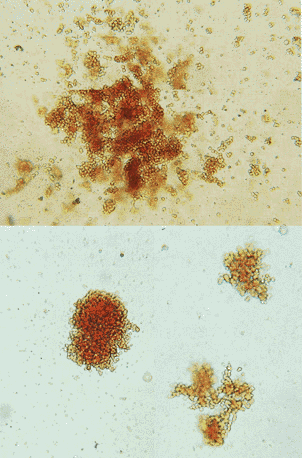 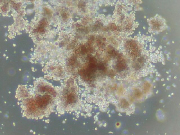 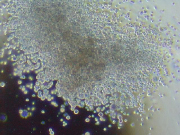 CFU- GM
CFU- GEMM
CFU - GEMM = colony forming unit – 
granulocita, eritrocita, monocita, makrofág =
Multipotens progenitor sejtek
CFU - GM = colony forming unit – granulocita,  makrofág
38
SZUSZPENZIÓS TENYÉSZETEK SEJTJEINEK
 VIZSGÁLATA
Kenet
 Vastagcsepp
 Cytocentrifuga
40
VÉRKENET KÉSZÍTÉS
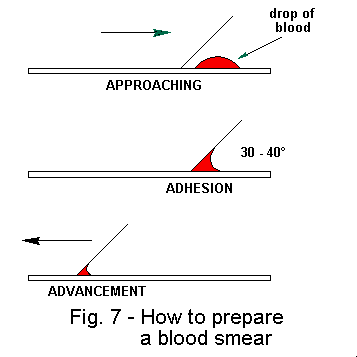 Kenetkészítés
41
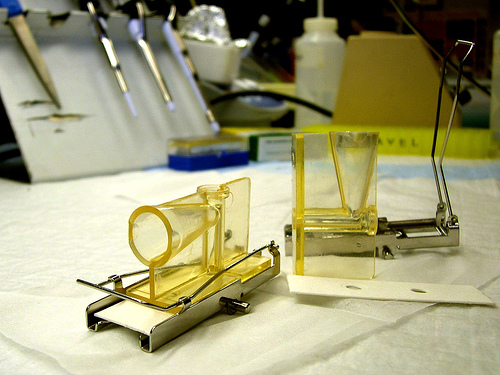 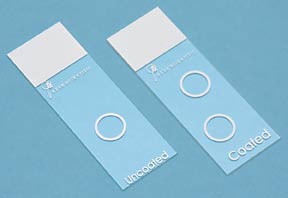 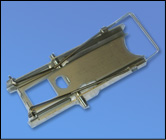 CITOCENTRIFUGÁLÁS
42
FACS hisztogrammok
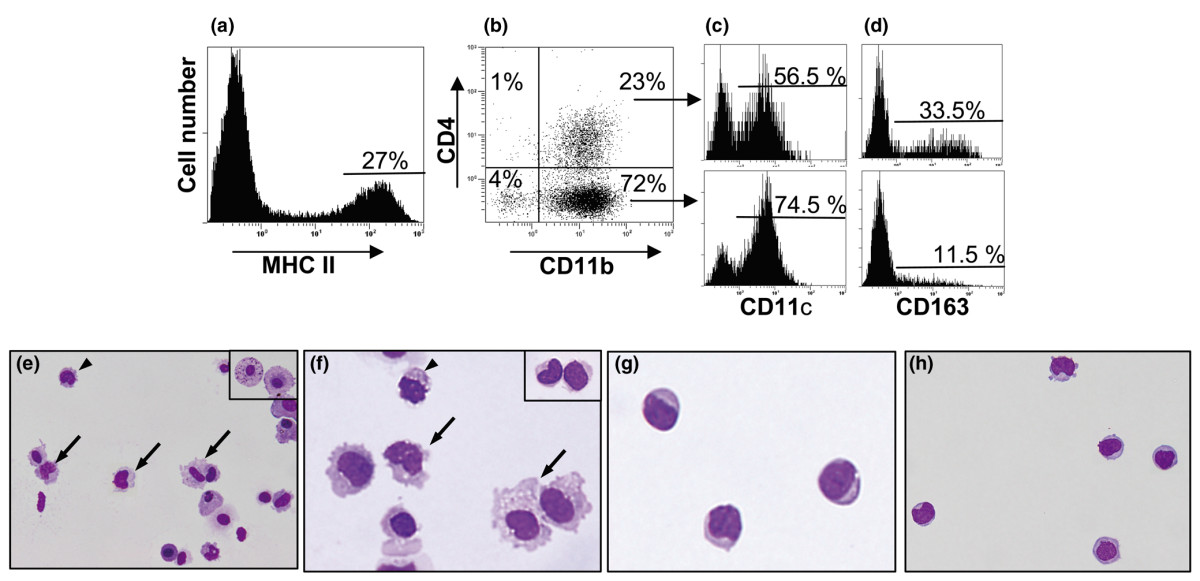 Giemsa festett citocentrifugált sejtek
Nyilak = dentritikus sejtek; nyílhegyek = monocita-szerű sejtek;
inzertek = makrofágok (e), monocita-szerű sejtek (f)
43
[Speaker Notes: Four-color flow cytometry and cytospin preparations of sorted subsets from synovium-rich tissue 14 days after adoptive transfer. The MHC IIhi cells (a) were analysed for expression of CD4 and/or CD11b (b). The fourth fluorochrome was used to detect expression of either CD11c (c) or CD163 (d) by the CD11b+ subsets. (e) Giemsa-stained cytospin preparations of the sorted CD11b+CD4+ subpopulation consisted mainly of cells with dendritic cell (DC) (arrows) or monocyte-like (arrowhead) morphology with a few cells of typical macrophage morphology (inset). (f) Giemsa-stained cytospin preparations of the sorted CD11b+CD4- subpopulation consisted mainly of cells with DC (arrows) or monocyte-like (arrowhead and inset) morphology. The sorted CD11b-CD4+ (g) and CD11b-CD4- (h) cells had morphology consistent with that described for plasmacytoid DCs. Objective, × 60. MHC, major histocompatibility complex.]
Dil-LDL felvétel
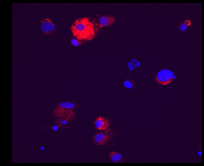 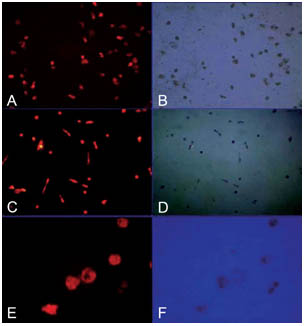 Makrofág
Endothel  sejt
DiI-LDL = fluorokrómmal jelölt LDL (low density lipoprotein). 
Felvételére csak a makrofágok és az endothel sejtek képesek.
44
Antigének T sejt proliferációt fokozó 
hatásának kimutatása
Specifikus hatás
45
Limfociták blasztosítására használt anyagok
Növényi eredetűek
Bakteriális 
eredetű
Sejtproliferációt indukáló hatásuk hasonló az antigének által kiváltotthoz, 
de aspecifikus
46
[Speaker Notes: A Pokeweed mitogén az álkörmös = Phytolacca americanaból; a ConcanavalinA a kardbab = Concanavalia ensiformisból; a phytohemagglutinin a bab= Phaseolus vulgarisból származó lektin]
Sejtszeparálás
Sűrűségradiensen
Mágneses mikrogyöngyök segítségével
Rozettaképzéssel
FACS -szal
47
Sűrűséggradiens révén történő 
fehérvérsejt (limfocita, monocita) szeparálás
49
mágneses mikrogyöngy
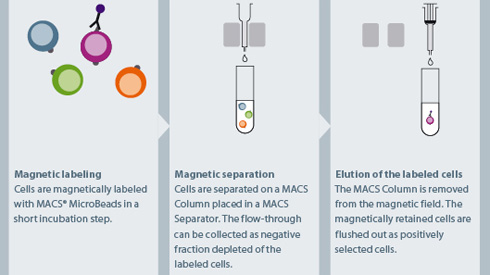 ellenanyag
mágnes
sejt
A jelölt sejtek kinyerése
Ha az oszlopot kivesszük a 
mágneses szeparátorból, a
Visszatartott mágnesesen
jelölt sejtek egyszerűen ki-
folynak.
Mágneses jelölés
Egy rövid inkubációs         
lépésben mikrogyön-
gyökkel mágnesesen 
jelöljük a sejteket.
Mágneses szeparálás
A sejteket MACS mágne-
ses szeparátorba helye-
zett oszlopon különítjük 
el.  Az átfolyó frakció már
nem tartalmazza  a jelölt 
sejteket.
Pozitív szelekció
Negatív szelekció
51
MACS® szeparátor és oszlop
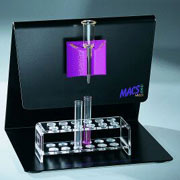 oszlop
mágnes
52
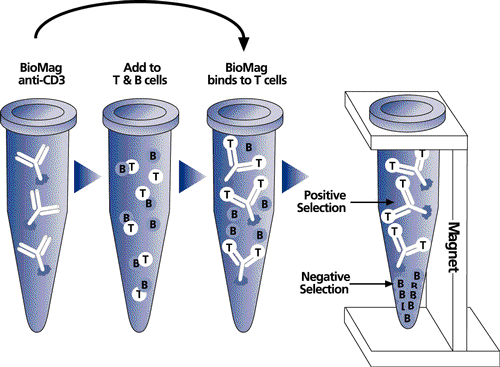 54
Csak B sejt negatív szelekcióra alkalmas, 
mert az anti-CD3-mal szelektált T sejtek aktiválódnak.
[Speaker Notes: Csak B sejt negatív szelekcióra alkalmas, mert az anti-CD3-mal szelektált T sejtek aktiválódnak.]
Rozettaképzés
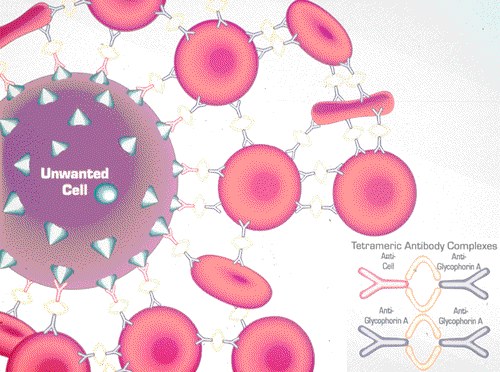 56
Rozettaképzés
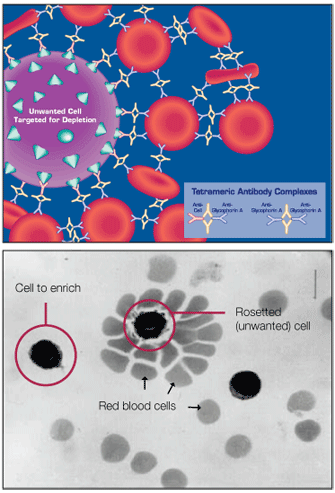 55
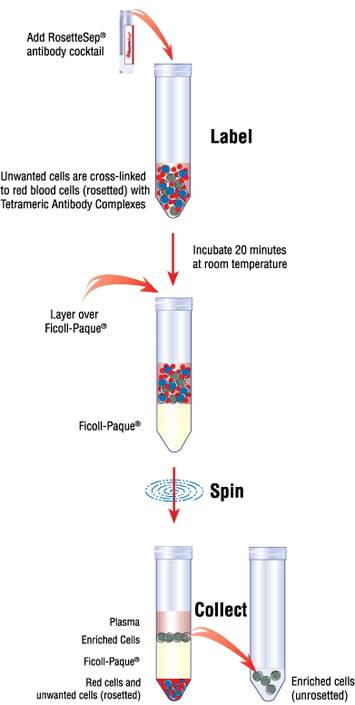 RosetteSep®  
ellenanyag koktél 
hozzáadása
Jelölés
A  tetramer ellenanyag komplex 
keresztkötést hoz létre a nem-
kívánt sejtek és a vörösvértestek
között
20 perc inkubálás
szobahőmérsékleten
Ficoll®-ra 
rétegzés
Ficoll ®
Centrifugálás
Kinyerés
Plazma
Feldúsult sejtek
Ficoll
Vvt-k és nem kívánt
sejtek (rozettaképzés)
Feldúsult
(rozettát nem képező)
sejtek
57
RosetteSep®-pel történt NK sejt dúsítás FACS hisztogramja
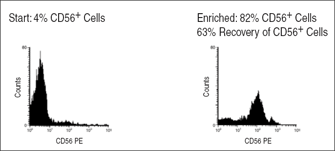 58
SEJTTENYÉSZTÉS ALKALMAZÁSI LEHETŐSÉGEIFakultatív
59
KÖRNYEZETI KÖLCSÖNHATÁSOK 
Fertőzések (vírus, baktérium,
 parazita)
Toxikológia
Immunológia
Karcinogenezis
Xenobiotikumok biotranszformációja
GENETIKA
Transzformáció
Sejtfúzió
Sejtciklus
INTRACELLULÁRIS
 AKTIVITÁS
DNS transzkripció
RNS metabolizmus
Fehérjeszintézis
Intermedier anyagcsere
BIOTECHNOLÓGIA/ 
TISSUE ENGINEERING
Citokinek/növekedési
 faktorok, hormonok,
 ellenanyagok termeltetése
Mesterséges szövetek
SEJTBIOLÓGIA
Sejt-sejt és sejt-mátrix
 kölcsönhatások
Génexpresszió
Sejtproliferáció
Differenciáció
Sejt-migráció, -invázió
60
iPS  sejtek = induced pluripotent stem /indukált pluripotens ős-/ sejtek
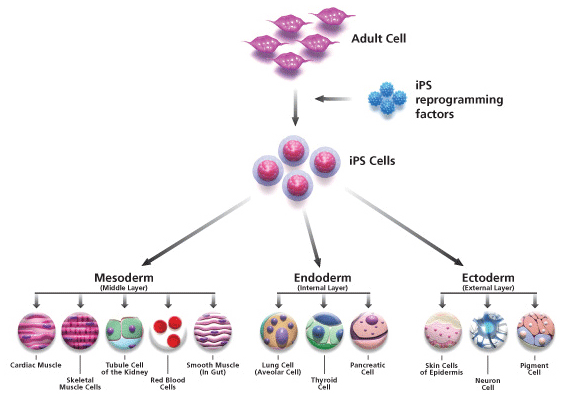 63
iPS  sejtek = induced pluripotent stem /indukált pluripotens ős-/ sejtek 
Jövőbeli felhasználás?
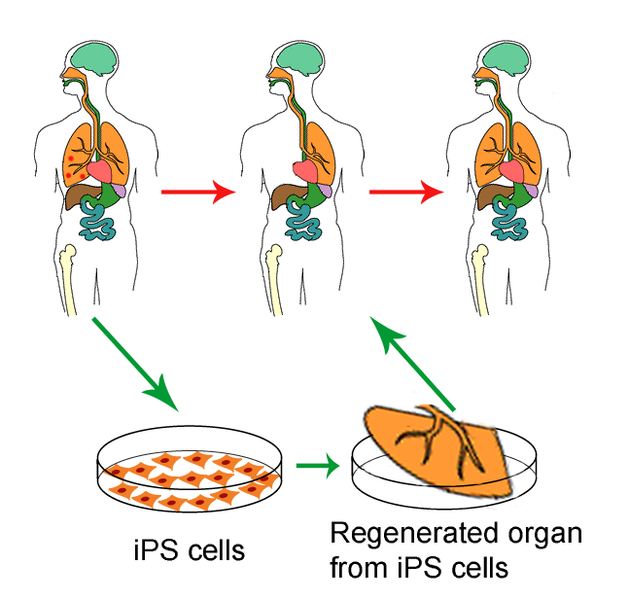 64
[Speaker Notes: Yamanaka-koktél = Oct-3/4, SOX2, c-Myc és Klf4 géneket tartalmazó vektorok keveréke. Az ezzel történt transzfekció nyomán alakultak vissza a felnőtt, differenciálódott sejtek pluripotens őssejtekké. (Dr. Shinya Yamanaka dolgozta ki a módszert.)]
EX-VIVO TERÁPIA
65
Mesterséges szövetek
Erek – aorta
Máj
Csont
 Porc
Bőr
Retina
67
TISSUE ENGINEERING
Mesterséges szövetek konstruálása
Gén bejuttatás
Biopszia
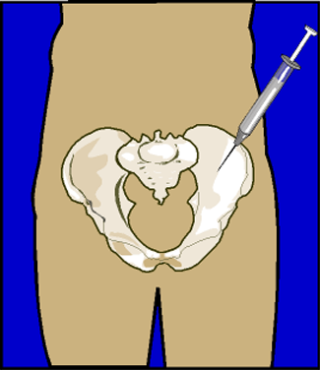 Oszteogenetikus faktor
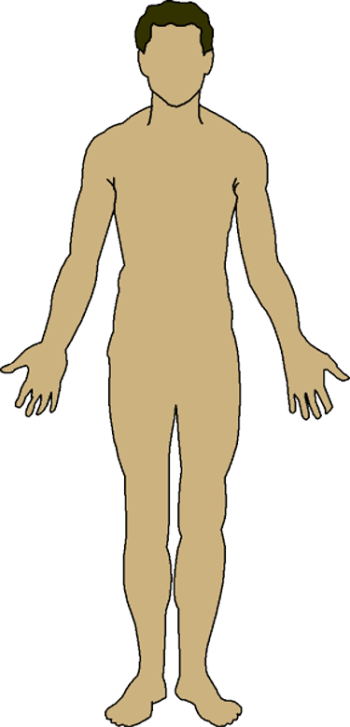 Fehérje szekréció
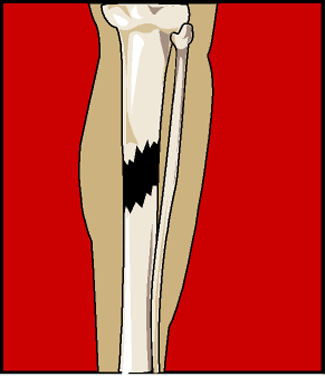 Sejtek hozzáadása
Váz= scaffold
Implantáció
70
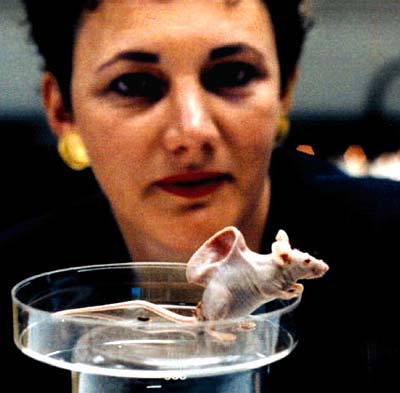 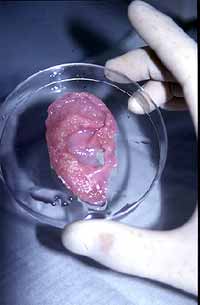 Szövetbarát scaffold, 
saját sejtekkel benövesztve nem immunogén
73
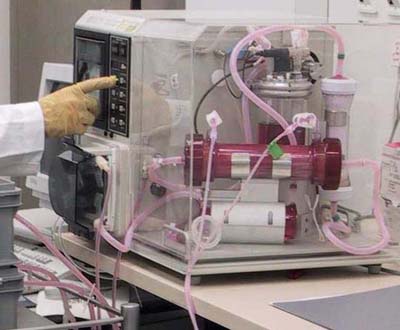 Bioreaktor pl. ellenanyag
termelésre
74
[Speaker Notes: Májsejt-reaktorok is vannak, szervdonor hiányában pár hétig ezzel túlélhet a beteg.]
PULZÁLÓ CARDIOMYOCYTA: BIOPACEMAKER?
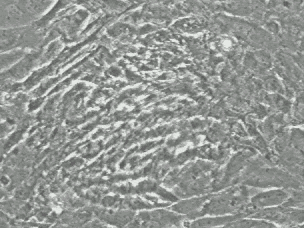 76
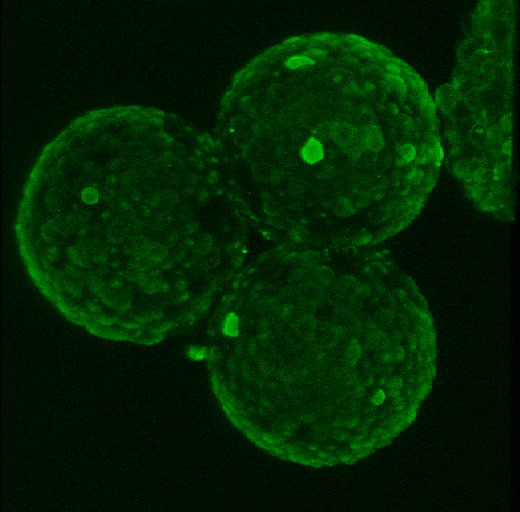 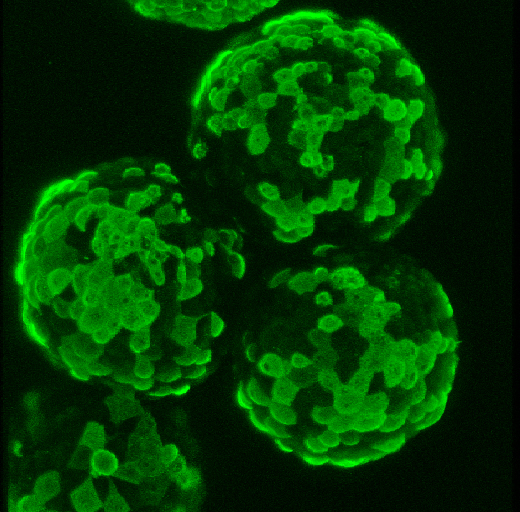 1 óra
5 óra
22 óra
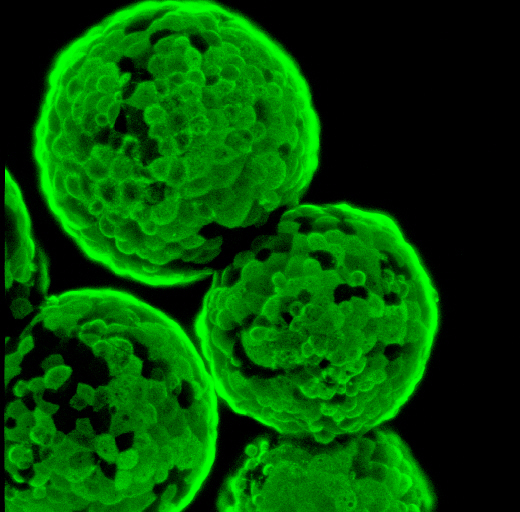 MDCK (Madine Darby canine kidney) 
tenyészet mikrogyöngyökön influenza 
fertőzés előrehaladtának kimutatása
immuncitokémiával
802
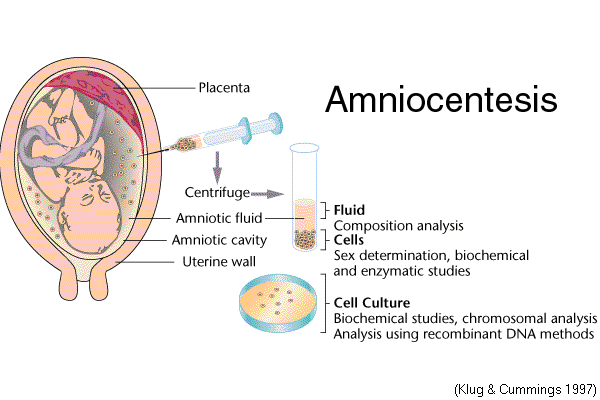 Placenta
Amniocentézis
Centrifugálás
Folyadék - Összetétel elemzés
Magzatvíz
Amnionüreg
Sejtek - Nem meghatározás, biokémiai és enzim vizsgálatok
Méhfal
Sejttenyésztés 
Biokémiai vizsgálatok, kromoszóma analízis, DNS vizsgálatok
81